Берёзовская школа Волкова Н.Е.
Всероссийский урок 
«Мир – высшая ценность»
?
МИР
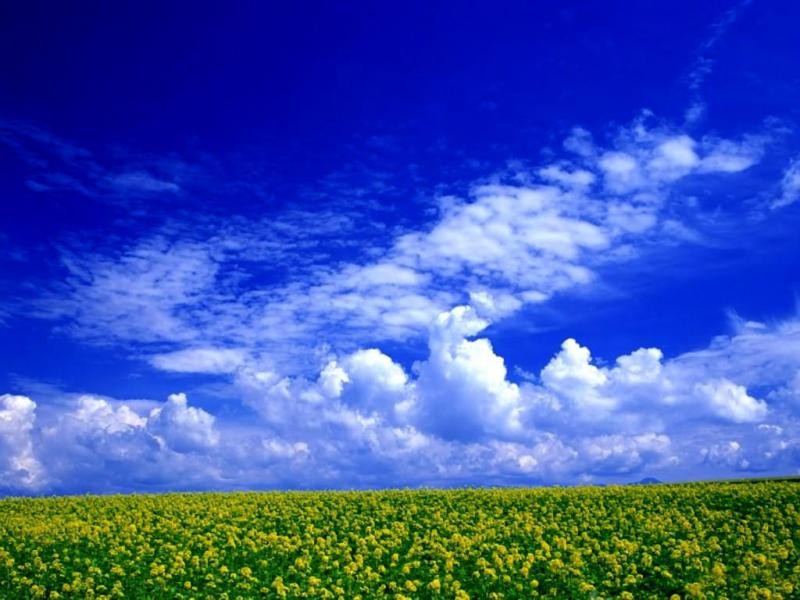 ЛАРЕЦ МИРА
Земля
Труд
Дружба
Дети
Жизнь
Общение
Спокойствие
Забота
Перемирие
Дружелюбие
Единство
Братство
Справедливость
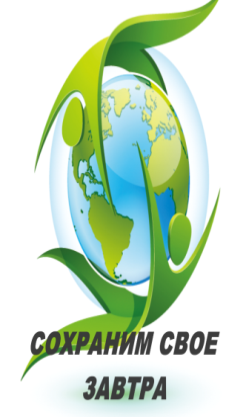 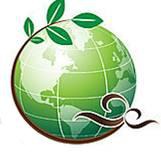 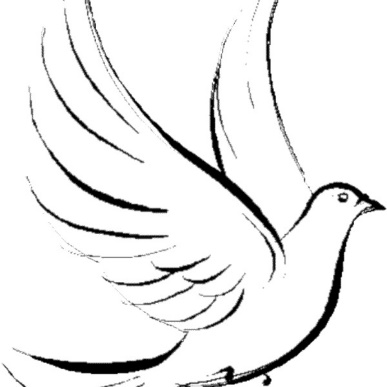 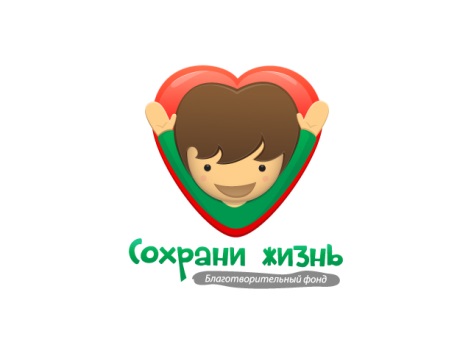 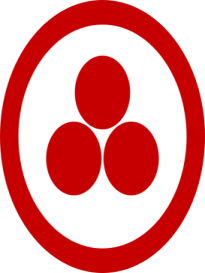 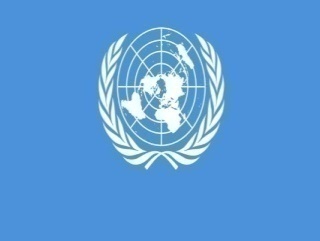 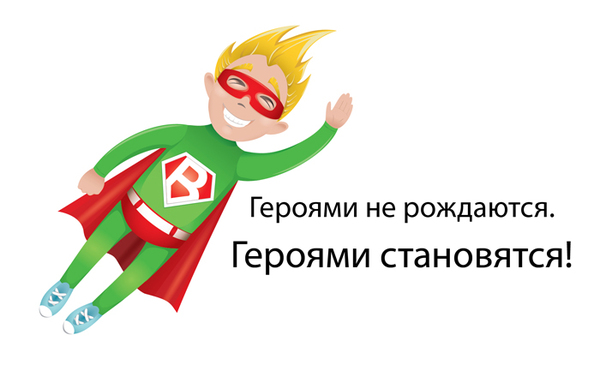 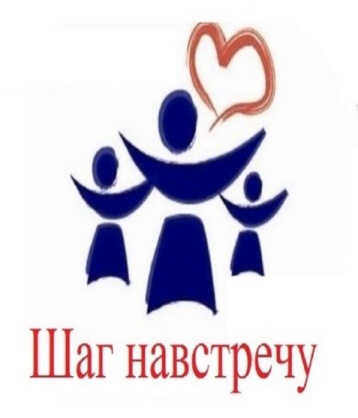 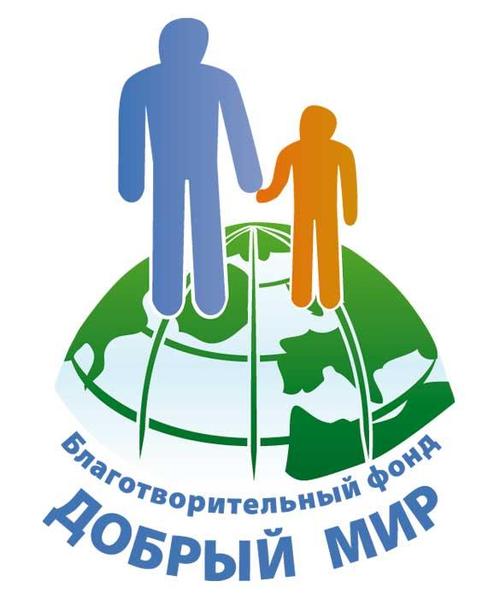 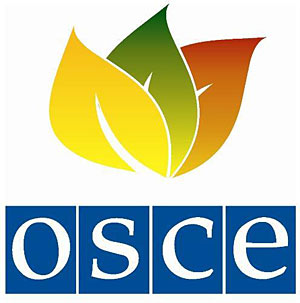 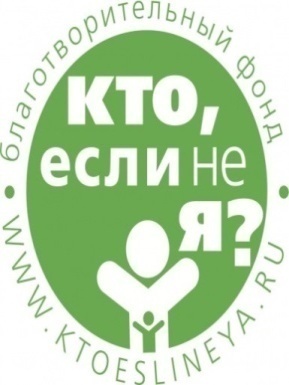 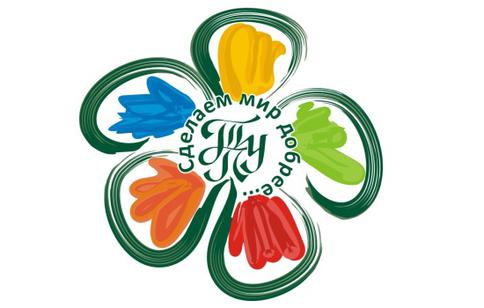 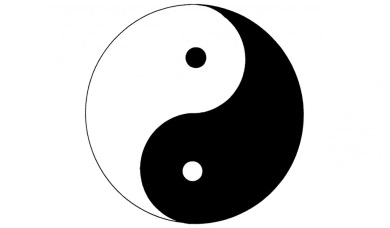 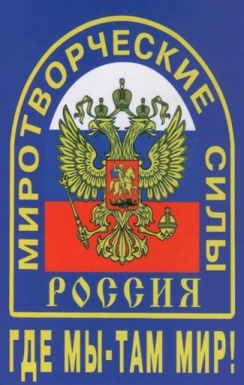 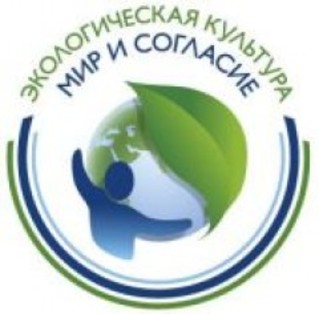 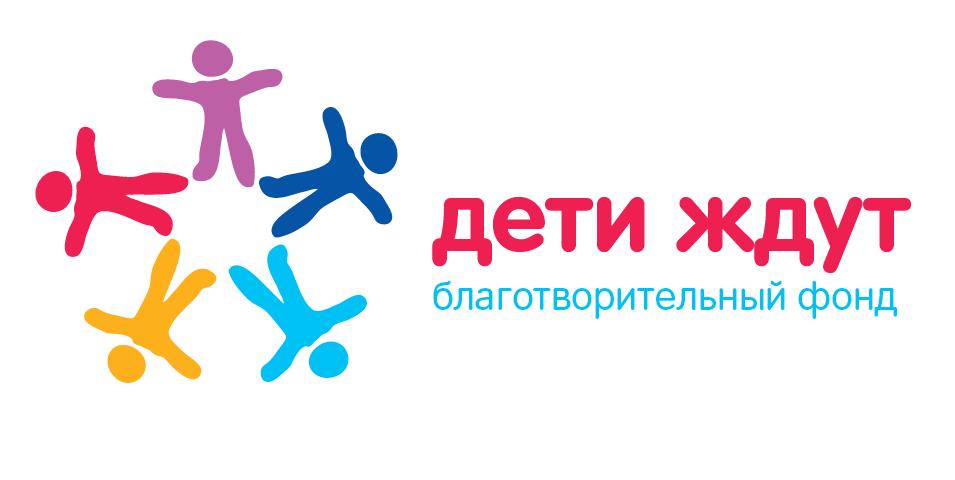 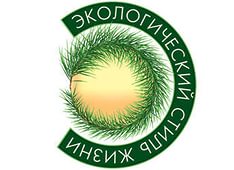 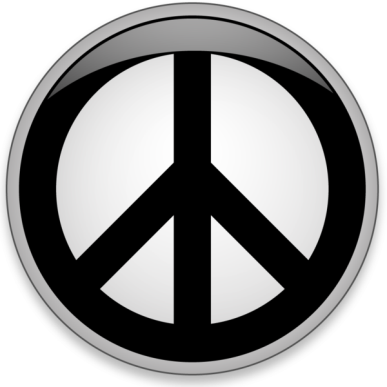 Миротворец – тот, кто способствует сохранению или восстановлению мира.
Волонтёр – человек, который своими действиями безвозмездно помогает другим людям.
Благотворитель – тот, который жертвует средства больницам, школам, музеям, детским домам и т.д.
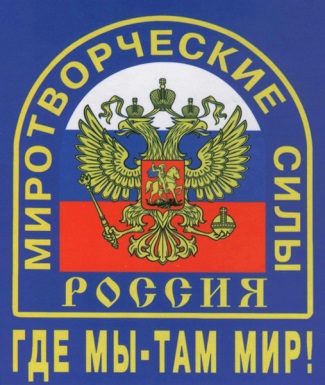 «Голубь мира»Художник Пабло Пикассо
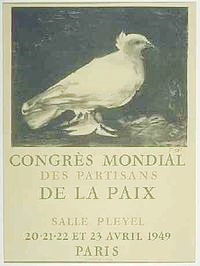 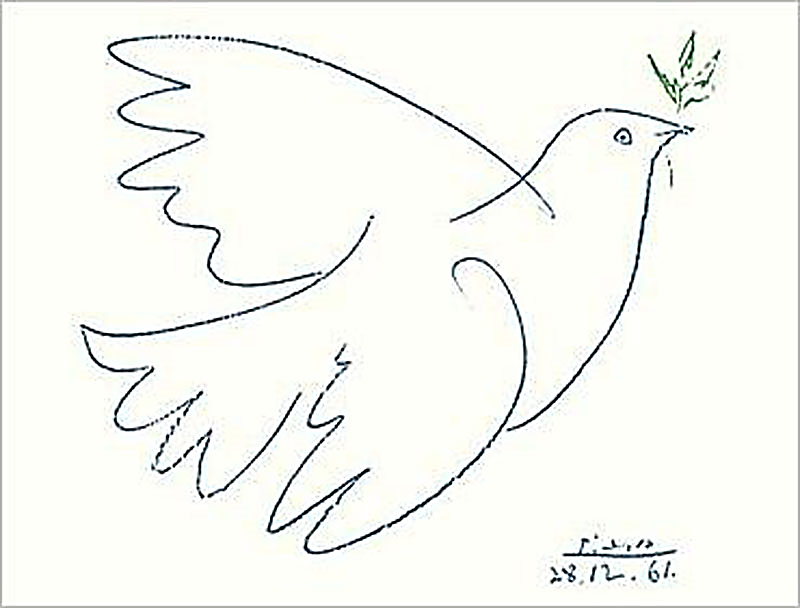 Рисунок 1945 года
Рисунок 1961 года
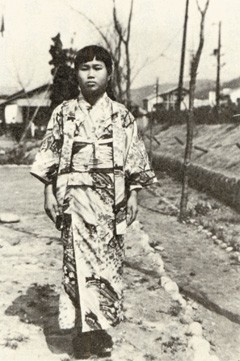 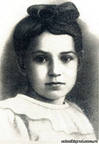 Саманта Смит
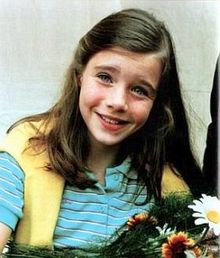 Таня Савичева
Садако Сасаки
Страницы дневника
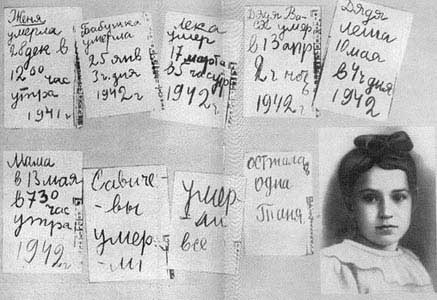 Атомные бомбардировки Хиросимы и Нагасаки
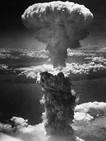 …один из 1 000 …
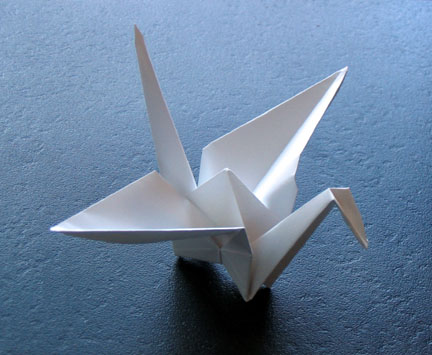 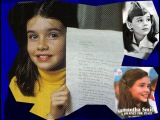 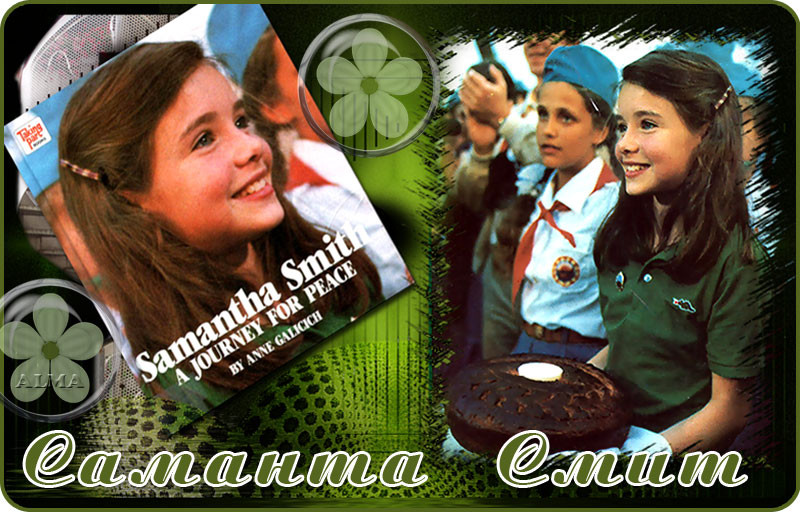 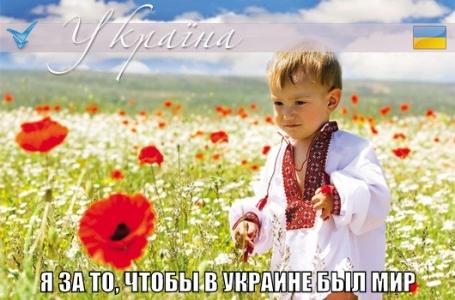 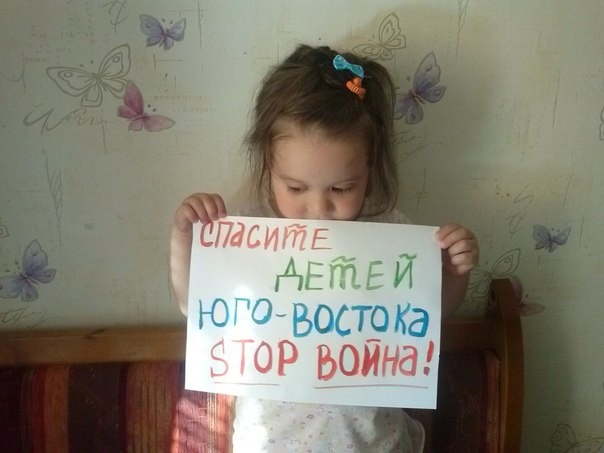 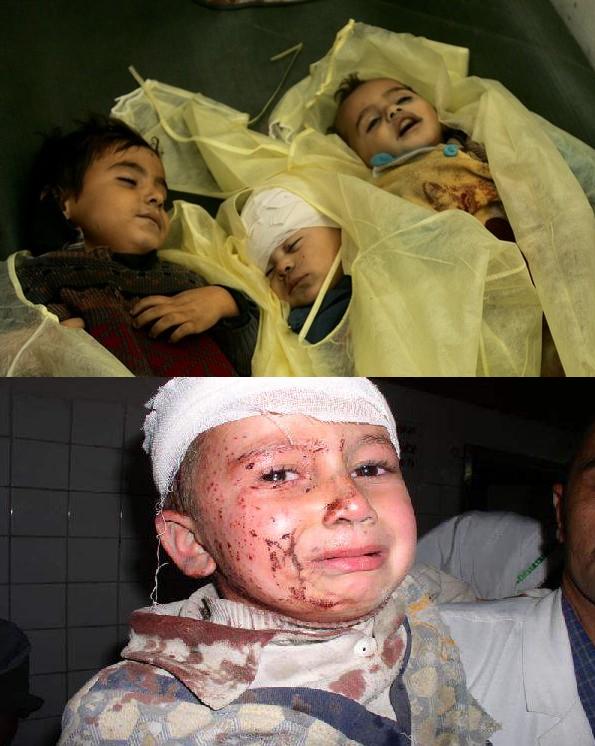 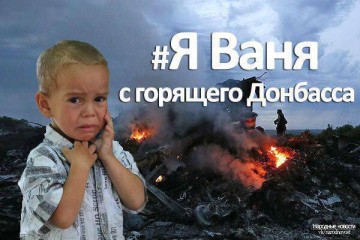 Мир – высшая ценность